Ping Pong Warningfor Reliable Connections
Mar 2024
Authors:
Slide 1
Henry et al (Cisco Systems)
Ping Pong Roaming Still plagues 802.11
The most common scenario is a static STA bouncing between 2 or 3 APs
For some reason, one AP’s signal falls slightly below the STA scanning/roaming threshold, STA roams to another AP (of weak signal), then main AP (re)becomes better, etc.
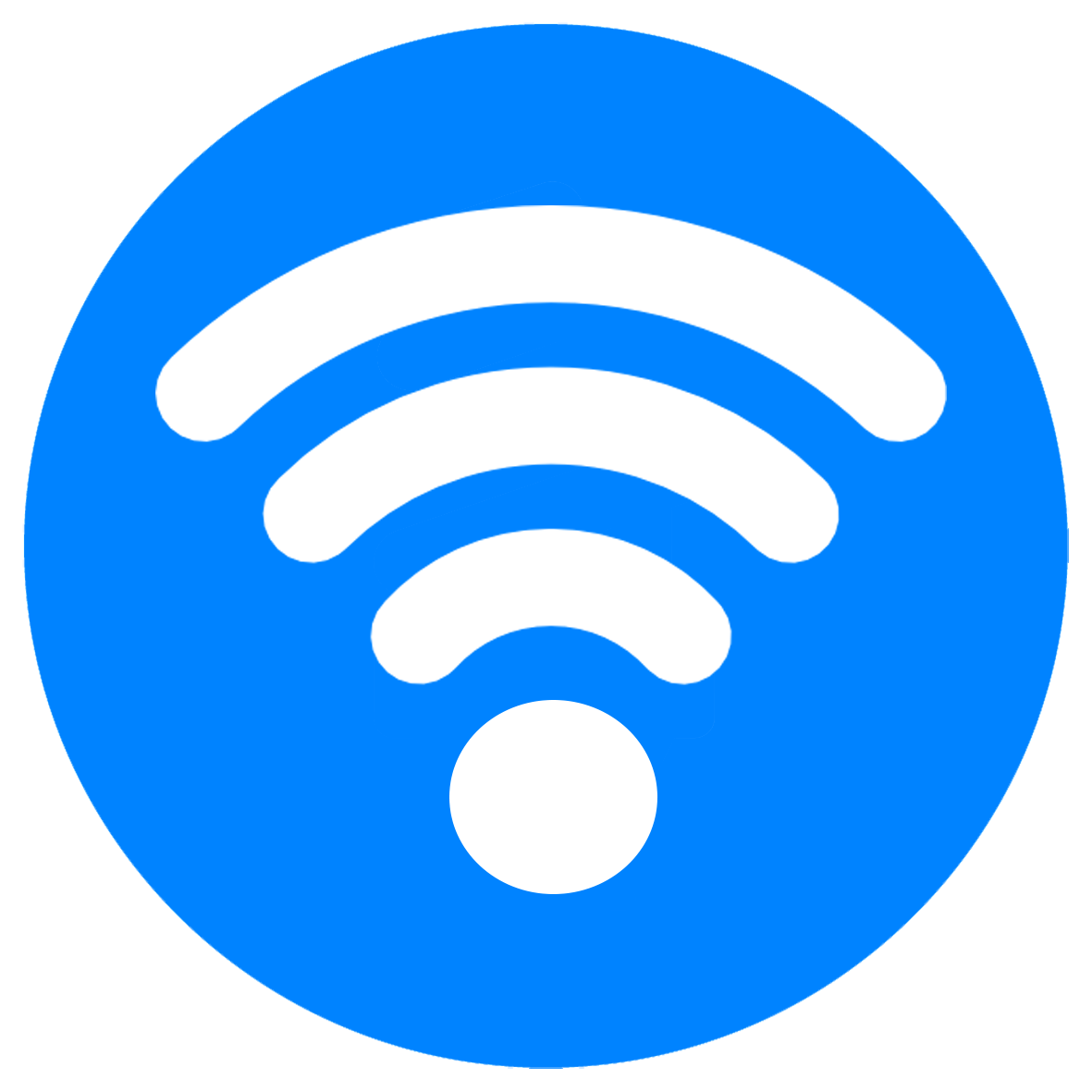 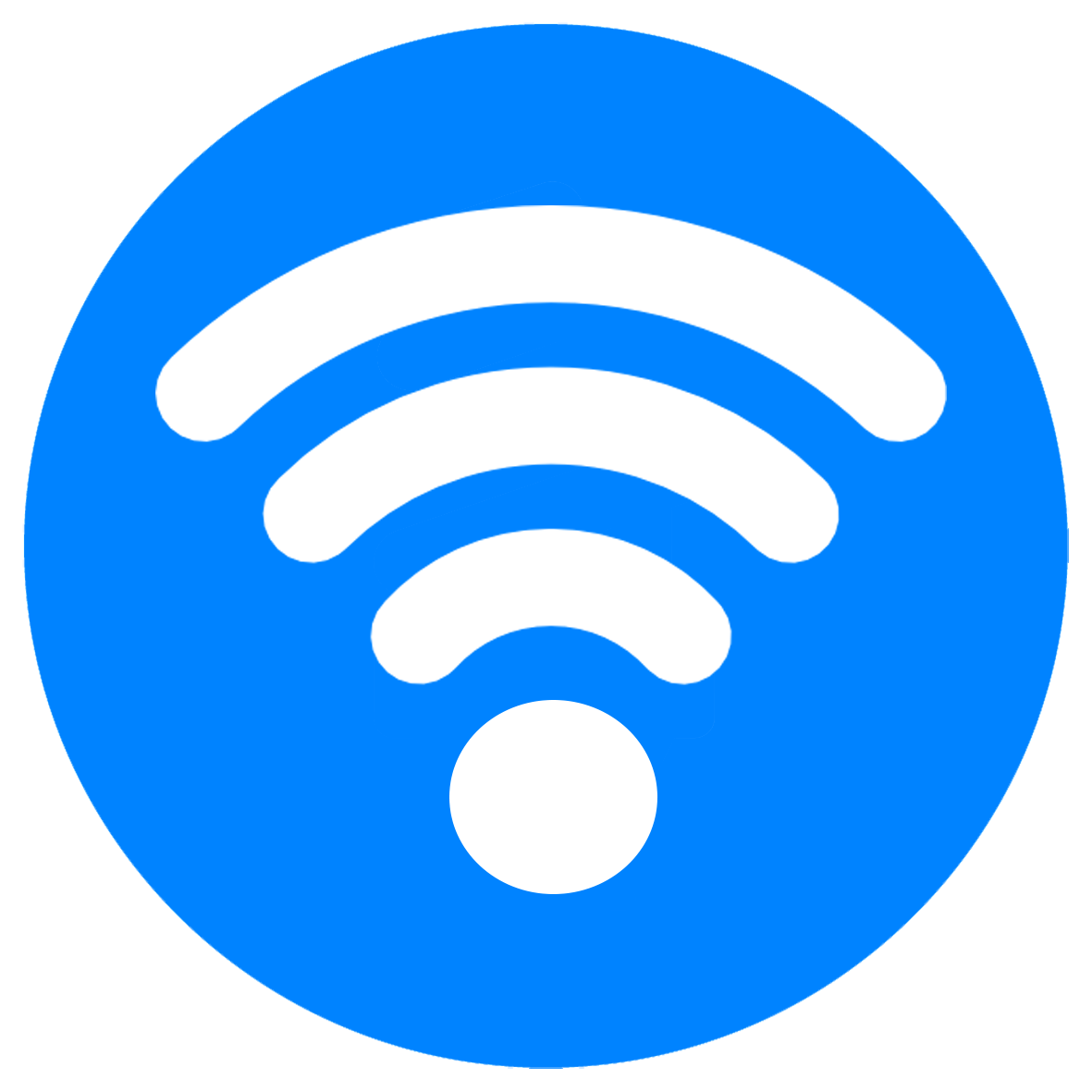 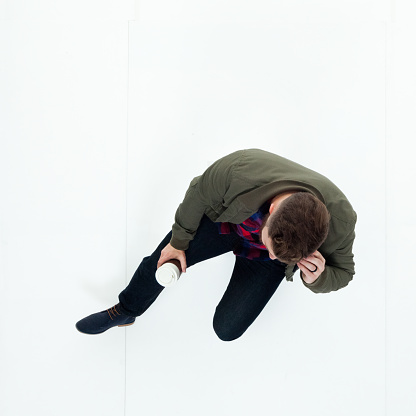 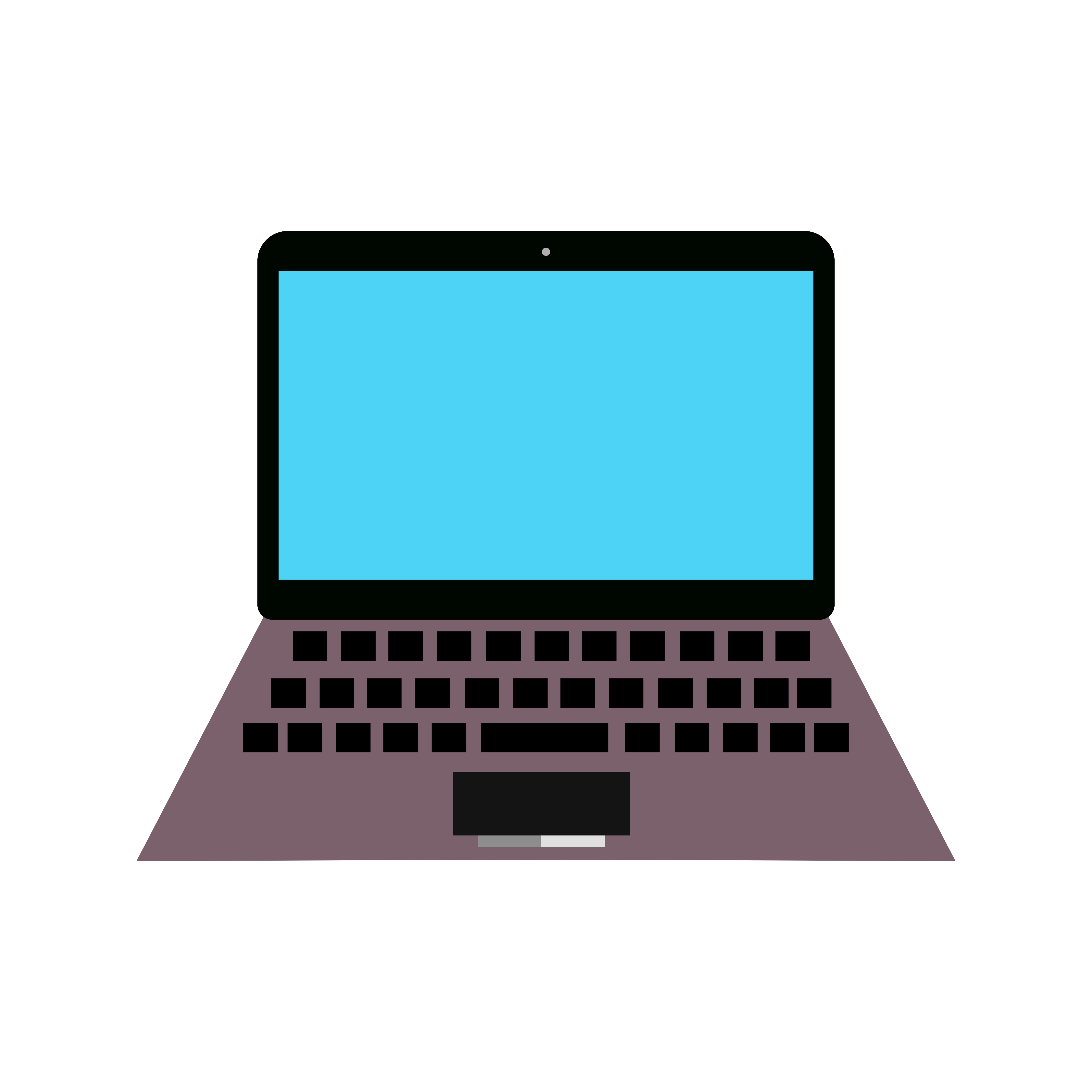 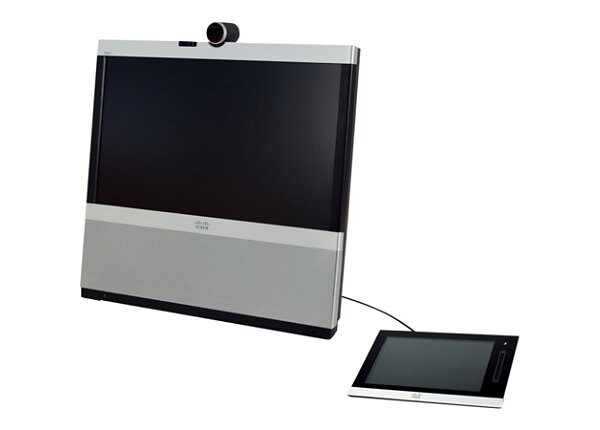 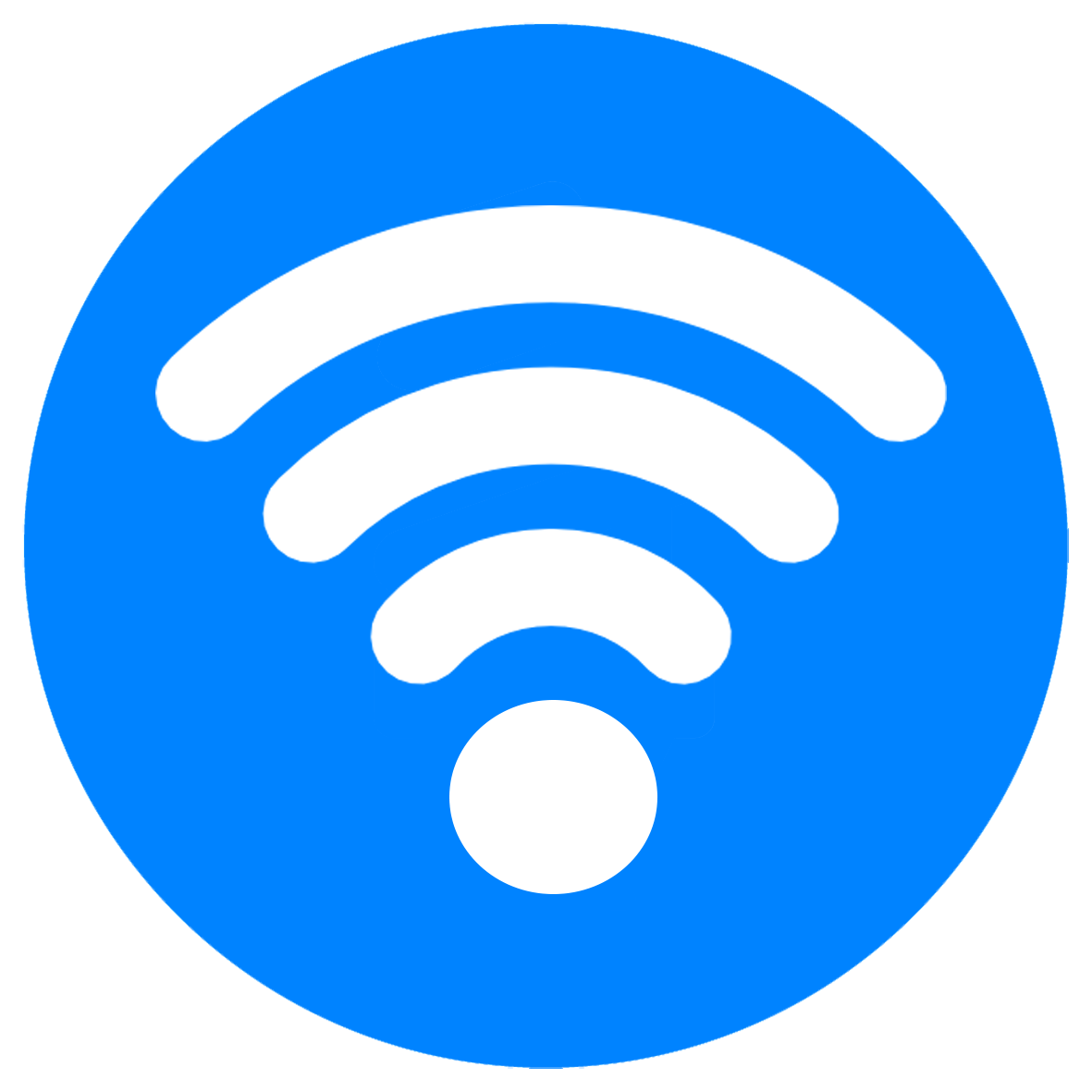 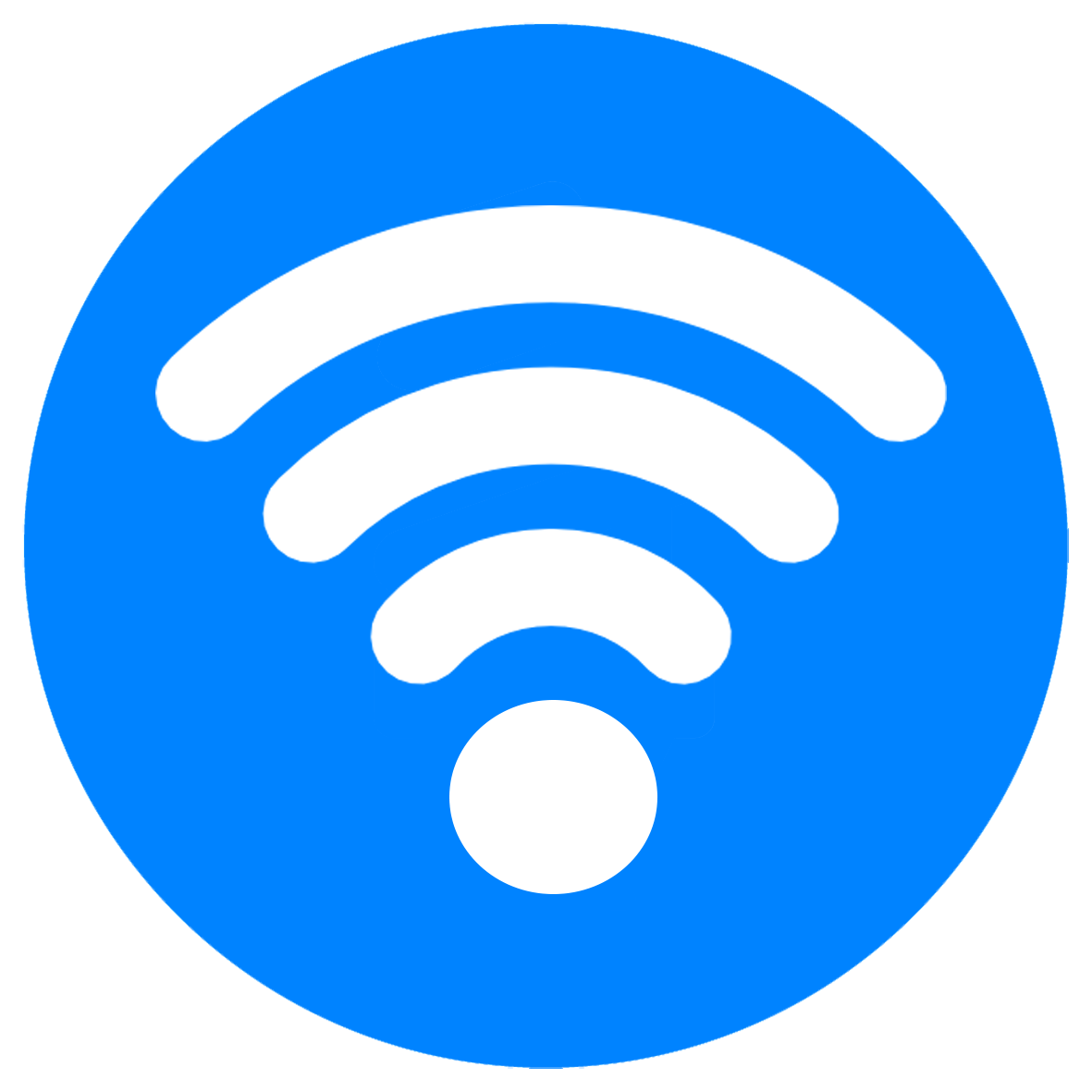 Slide 2
Henry et al (Cisco Systems)
Ping Pong Causes Unreliable 802.11 Experience
The STA needs to scan, find another AP (possibly not great, but better than current), reassociate, resume traffic
When this happens in a loop, data flow keeps being interrupted, airtime and energy (battery) wasted
Each time, the decision may be best-at-the-time-the-decision-is-made, but disruptive in the long run
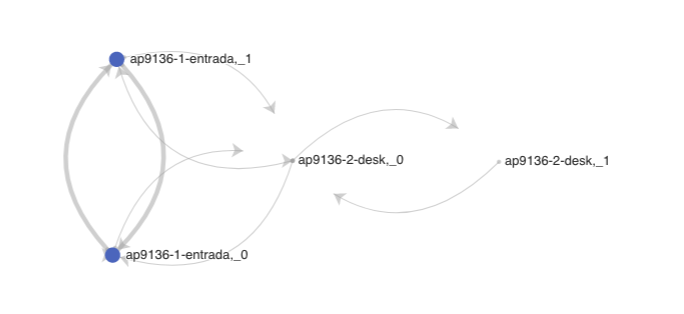 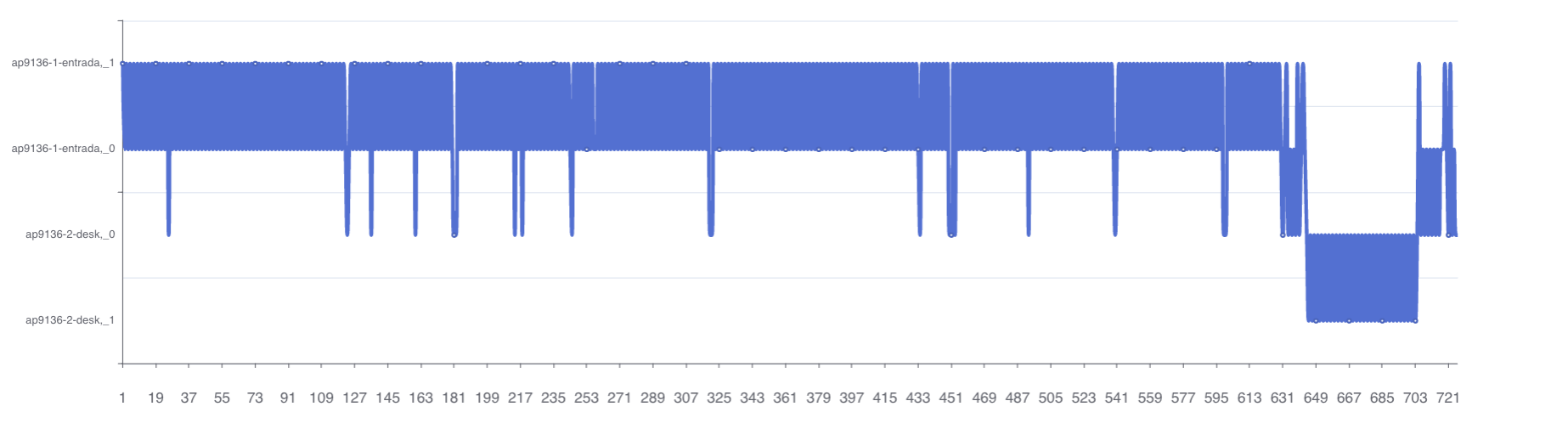 Slide 3
Henry et al (Cisco Systems)
Strawpoll
Do you agree to add the following text to the 11bn SFD:
11bn shall define a mechanism to limit ping pong roaming:

Y / N / A
Slide 4
Henry et al (Cisco Systems)